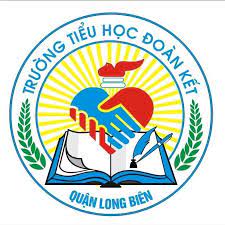 PHÒNG GIÁO DỤC VÀ ĐÀO TẠO QUẬN LONG BIÊN
TRƯỜNG TIỂU HỌC ĐOÀN KẾT
CHÀO MỪNG CÁC CON ĐẾN VỚI MÔN TỰ NHIÊN VÀ XÃ HỘI 1
Bài 2: NGÔI NHÀ CỦA EM (tiết 1)
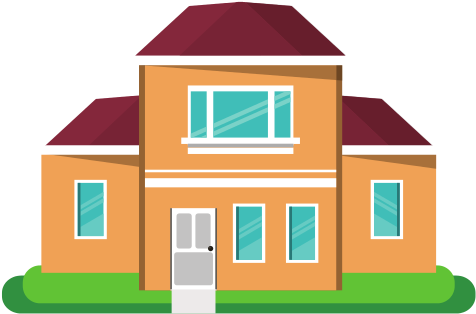 Giáo viên: Nguyễn Thu Thảo
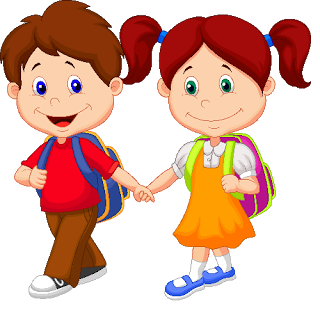 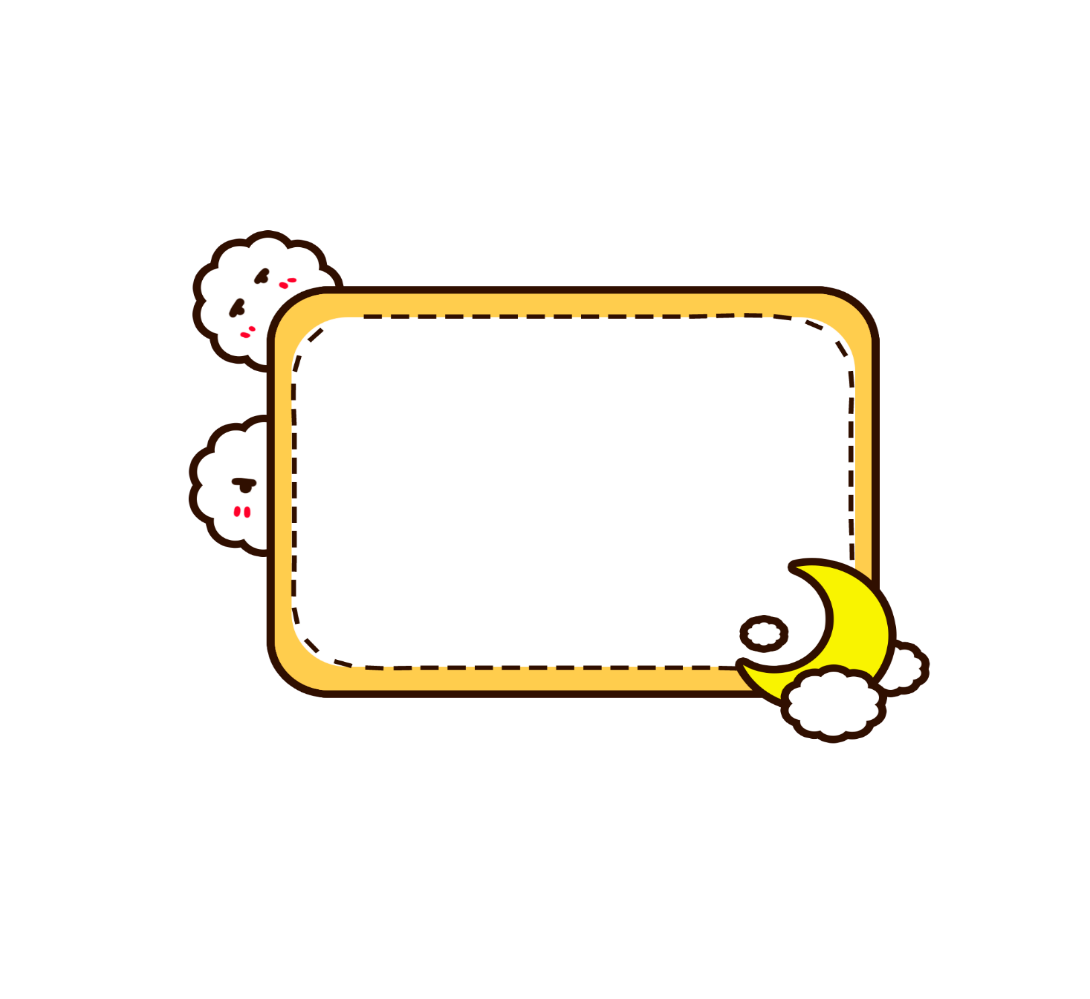 MỤC TIÊU BÀI HỌC
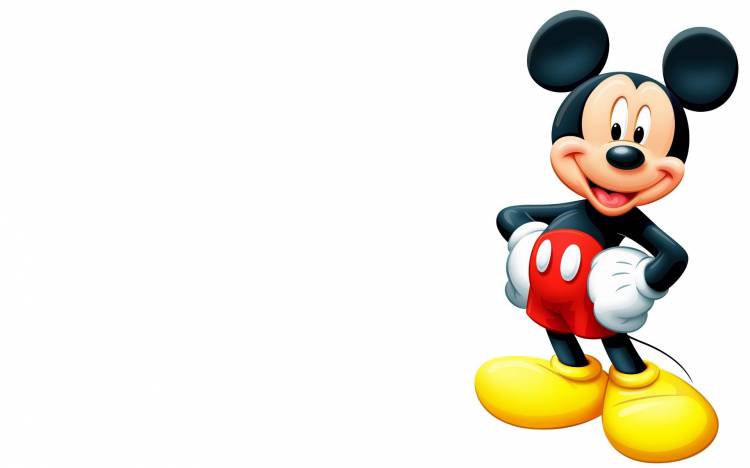 Nói được địa chỉ nhà ở của mình.
Nêu được một số đặc điểm về nhà ở và quang cảnh xung quanh nhà ở.
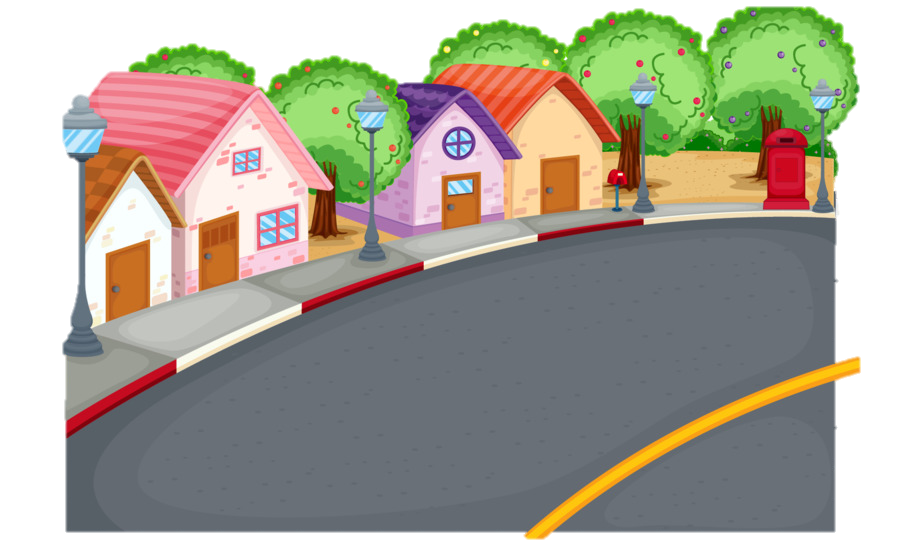 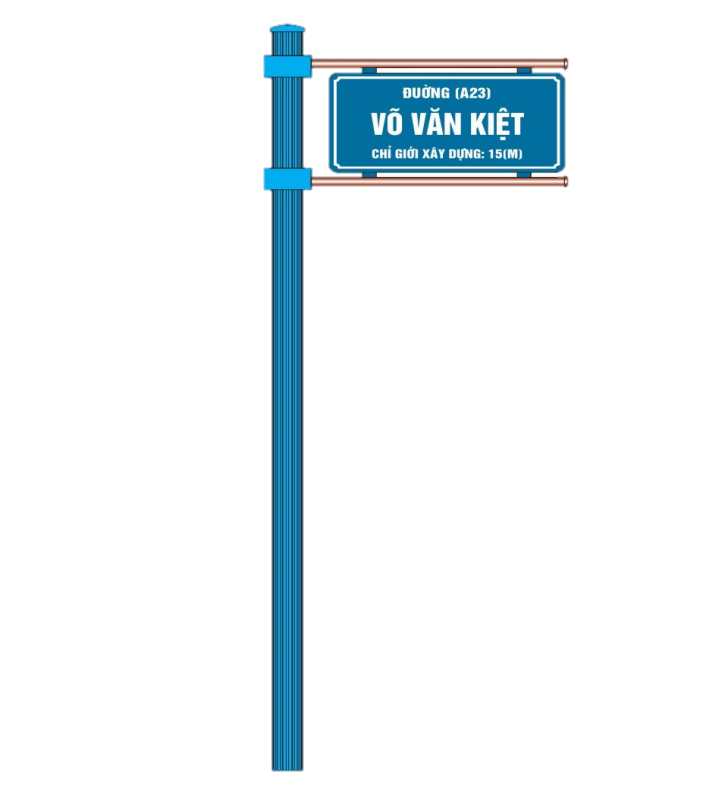 Địa chỉ nhà mình là…
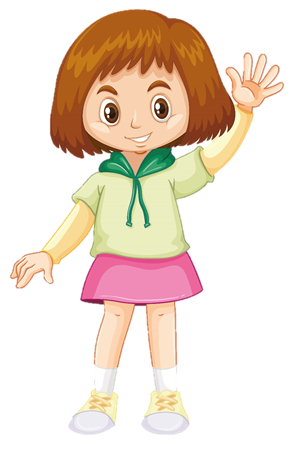 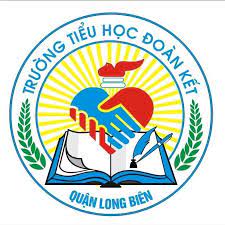 Hoạt động 1: Khám phá
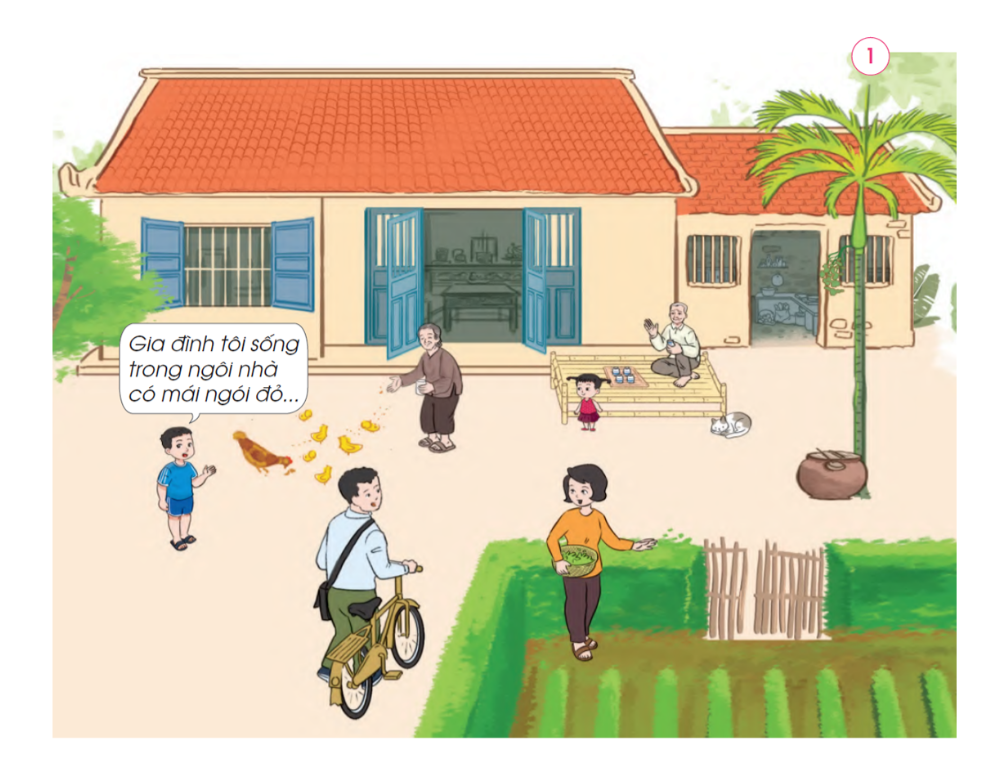 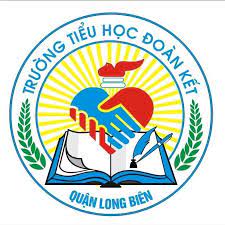 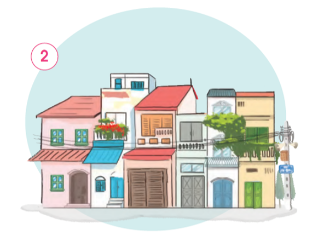 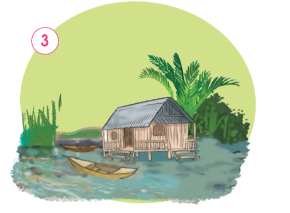 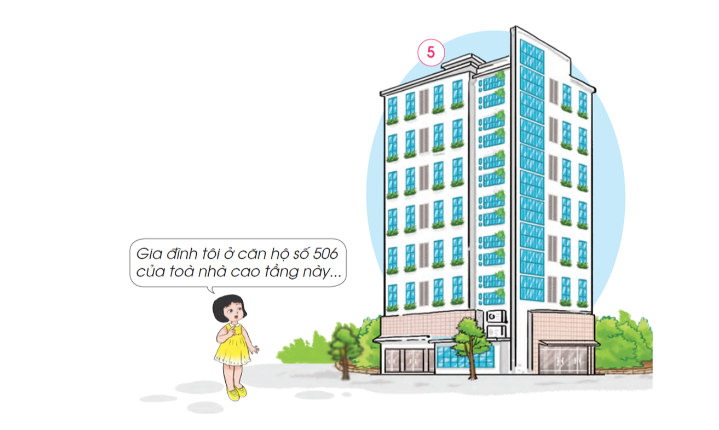 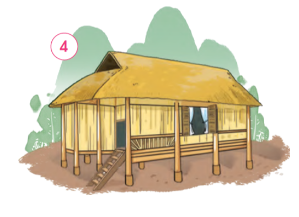 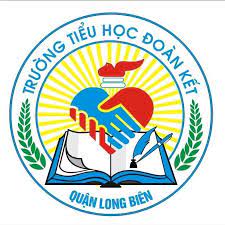 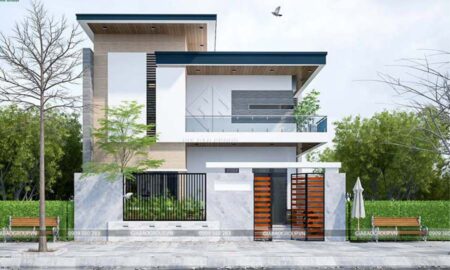 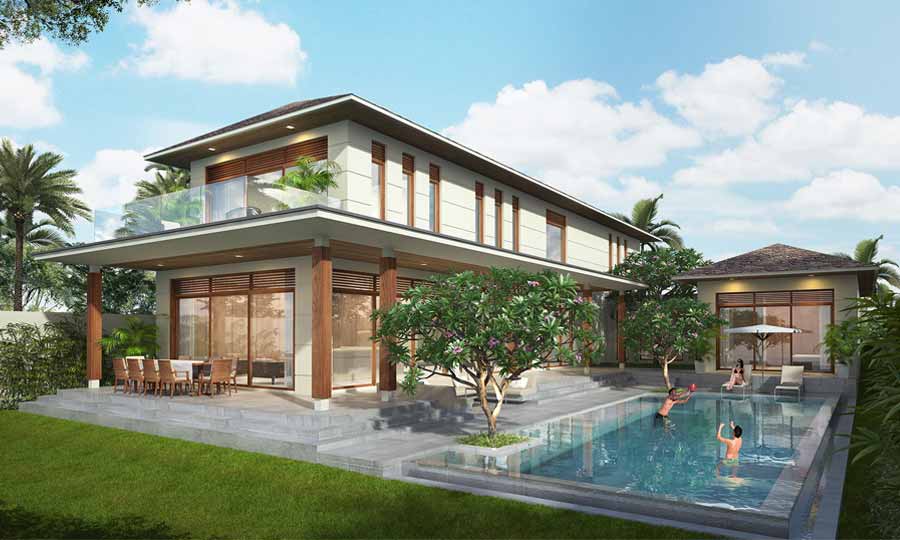 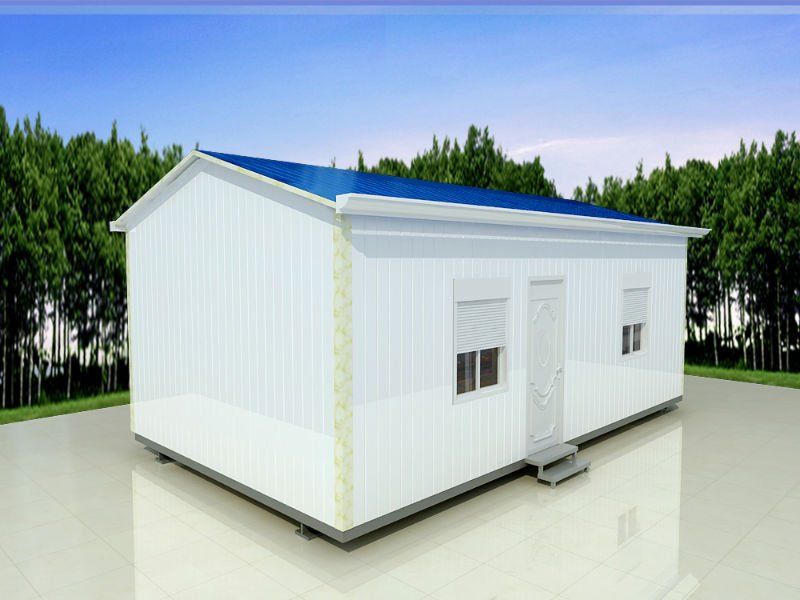 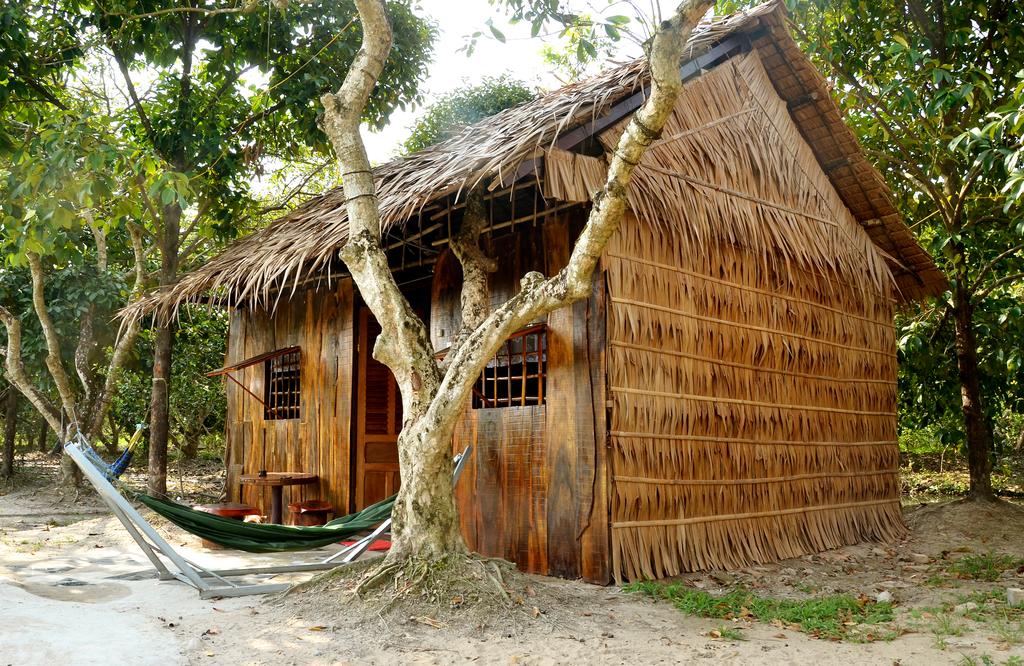 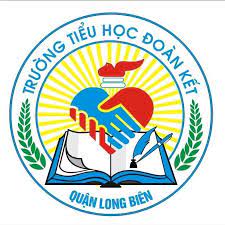 Hoạt động 2: Thực hành
Hãy giới thiệu về nhà ở và quang cảnh xung quanh nhà ở của bạn.
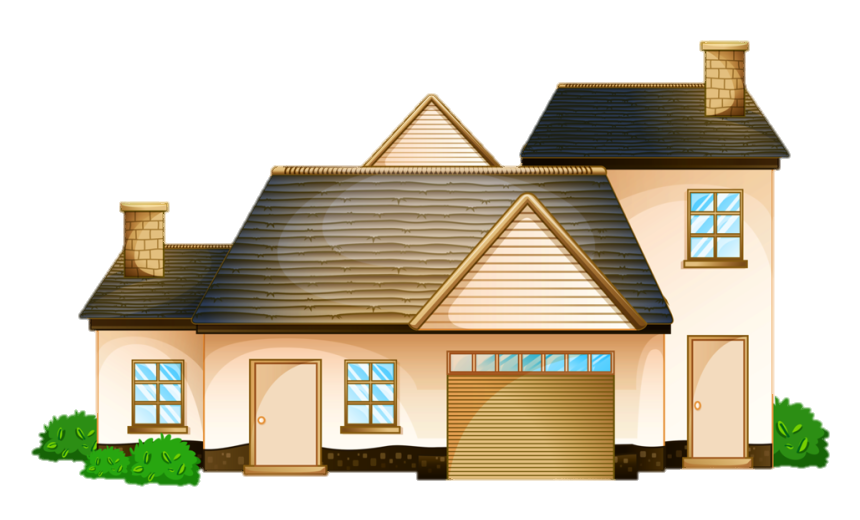 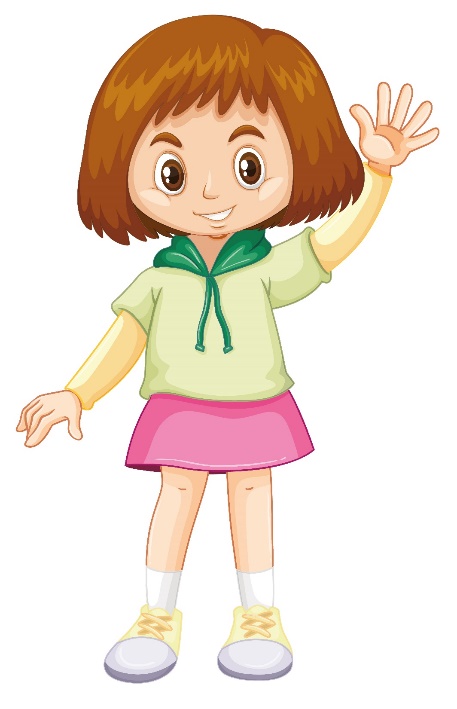 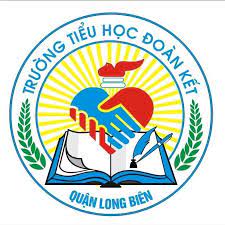 Một số gợi ý dành cho em
- Nhà của em nằm ở địa chỉ nào ?
- Nhà của em là nhà một tầng hay nhiều tầng hay căn hộ trong khu tập thể, chung cư,…. ?
- Xung quanh nhà em có những gì? ( vườn hoa, ao hồ, khu vui chơi trẻ em,…)
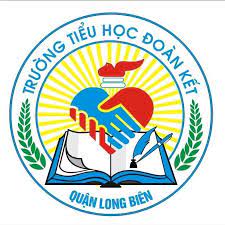 DẶN DÒ
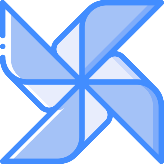 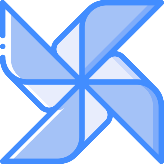 Tự giới thiệu về nhà ở và quang cảnh xung quanh ngôi nhà của mình.
Ghi nhớ địa chỉ nhà của mình.
CHÀO TẠM BIỆT VÀ HẸN GẶP LẠI CÁC EM VÀO TIẾT HỌC SAU